PRAKTIČNI RAD
IZRADA TORBICA
OD JUTE
UČENIČKA ZADRUGA



RAŠELJKA
Pribor:
olovka
papir
gumica za brisanje
centimetar
igle sa širokom ušicom
nožice
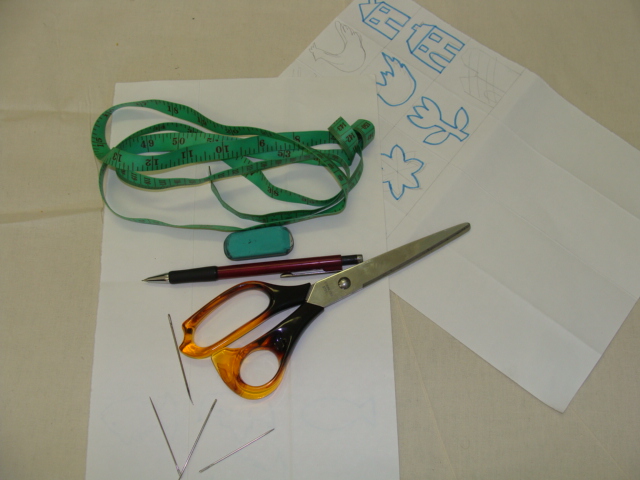 Sirovine:
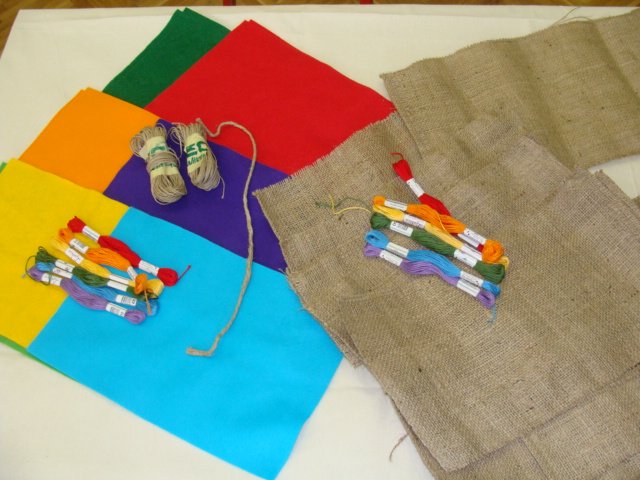 juta
konci u raznim bojama
filc u raznim bojama
konop
KROJENJE MATERIJALA(JUTE)
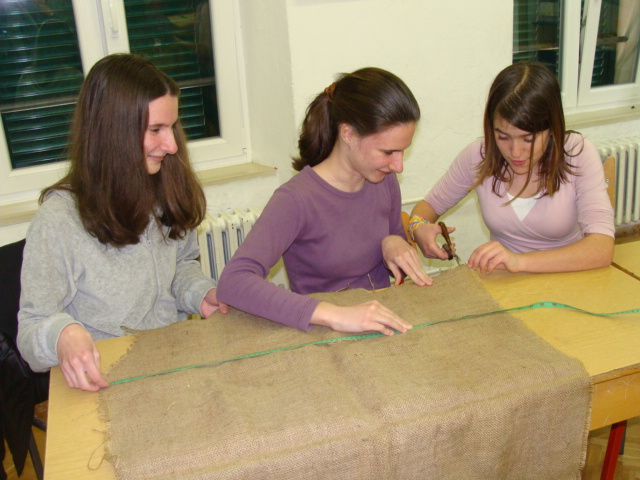 IZRADA ŠABLONA I UKRASA
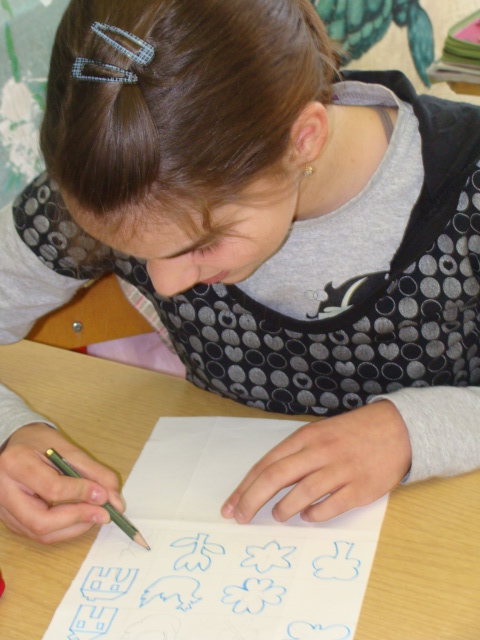 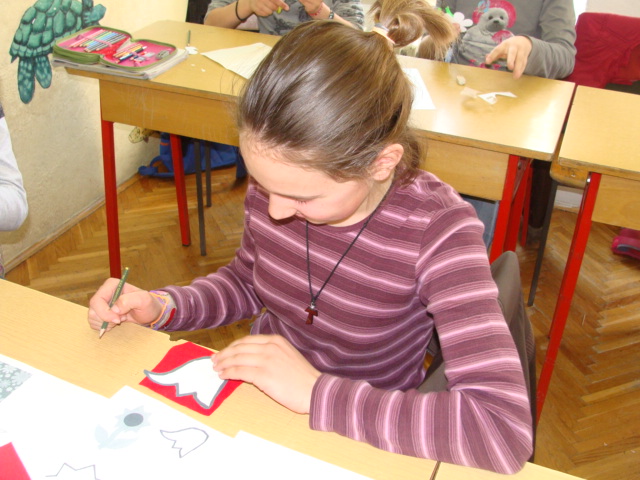 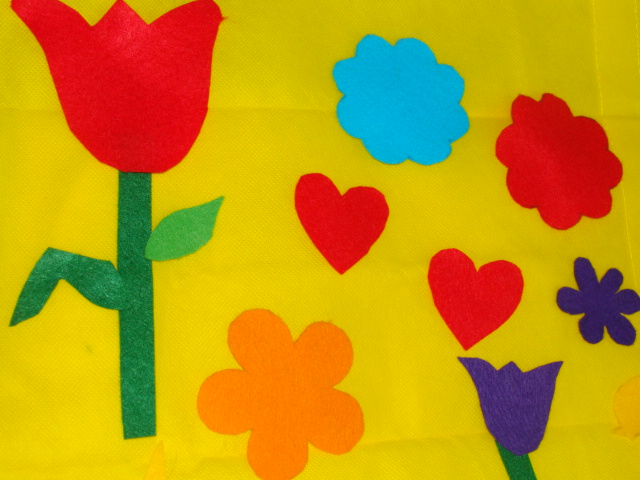 PRIŠIVANJE UKRASA
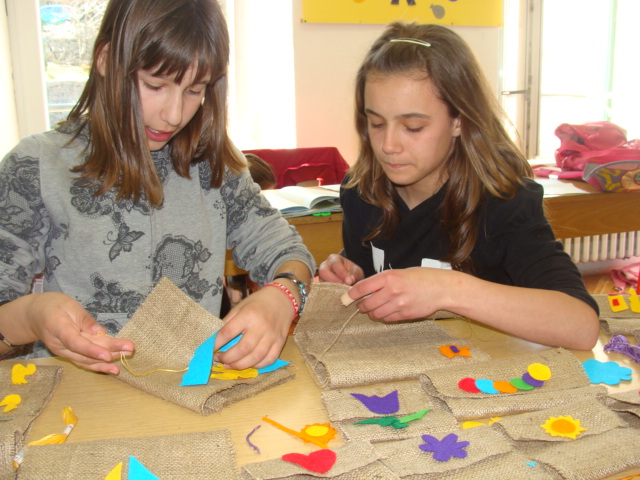 PEGLANJE RUBOVA
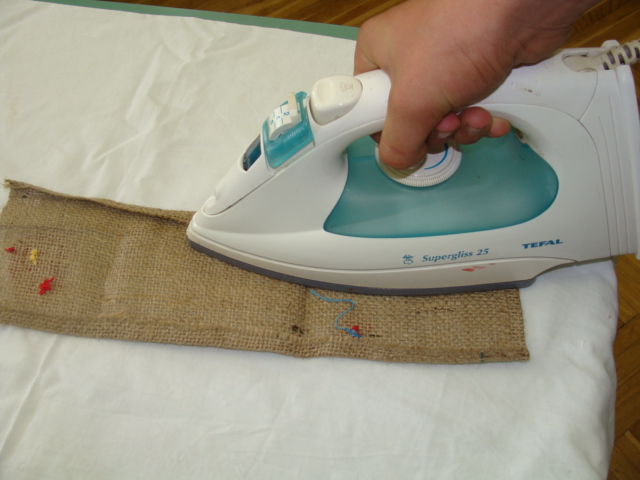 PLETENJE PLETENICA OD KONOPA
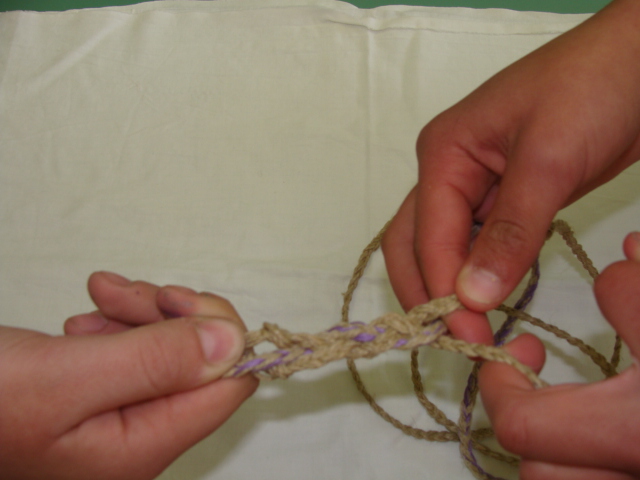 UKRAŠAVANJE RUBA I SPAJANJE RUČKE
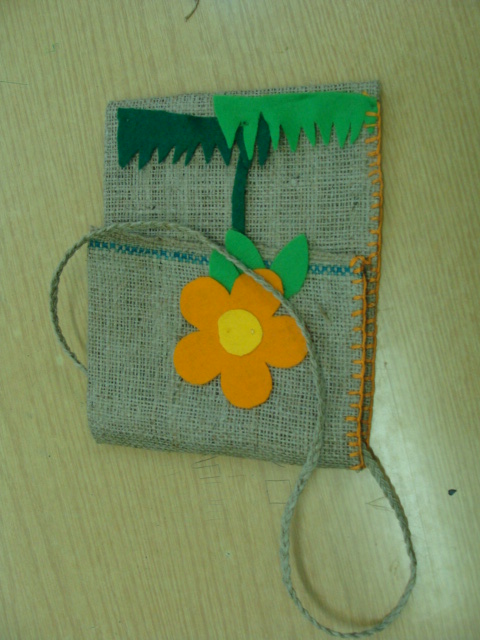 FINALNI PROIZVOD
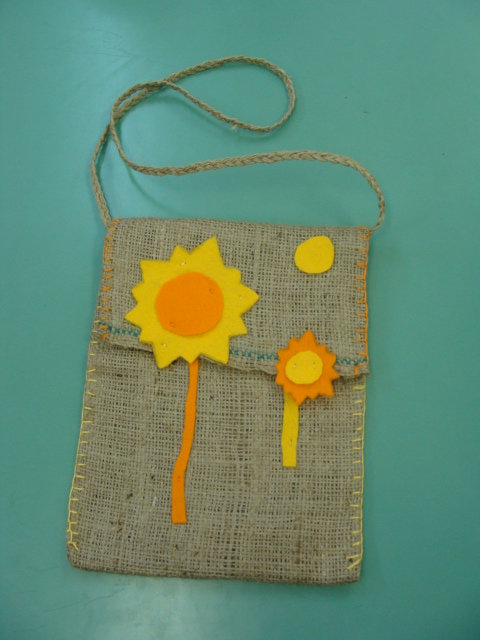 PLASMAN 
XXIII SMOTRA UČENIČKIH ZADRUGA
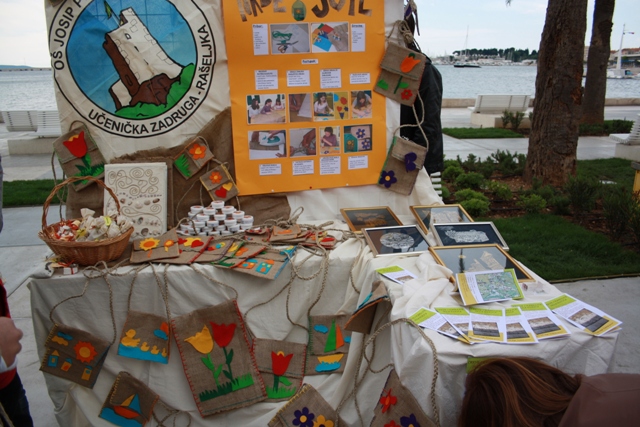 OSTALI PROIZVODI PREZENTIRANI NA SMOTRI
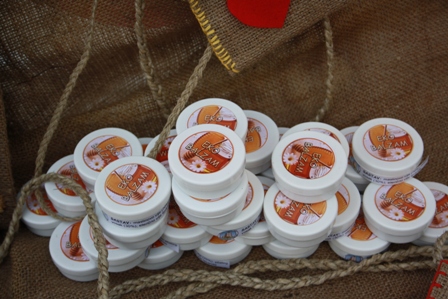 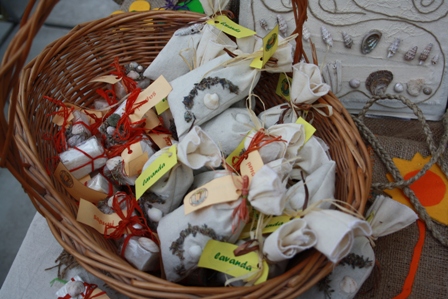 lavanda i sapuni Edita
eko balzam
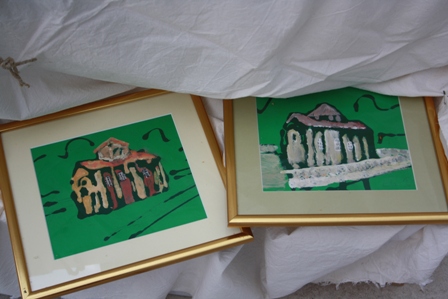 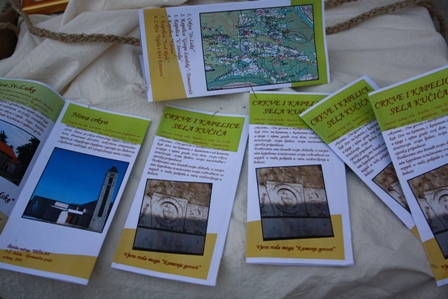 rad s Tessarolom
motivi iz kulturne baštine Omiša
preklopnice  
crkve i kapelice sela Kučića